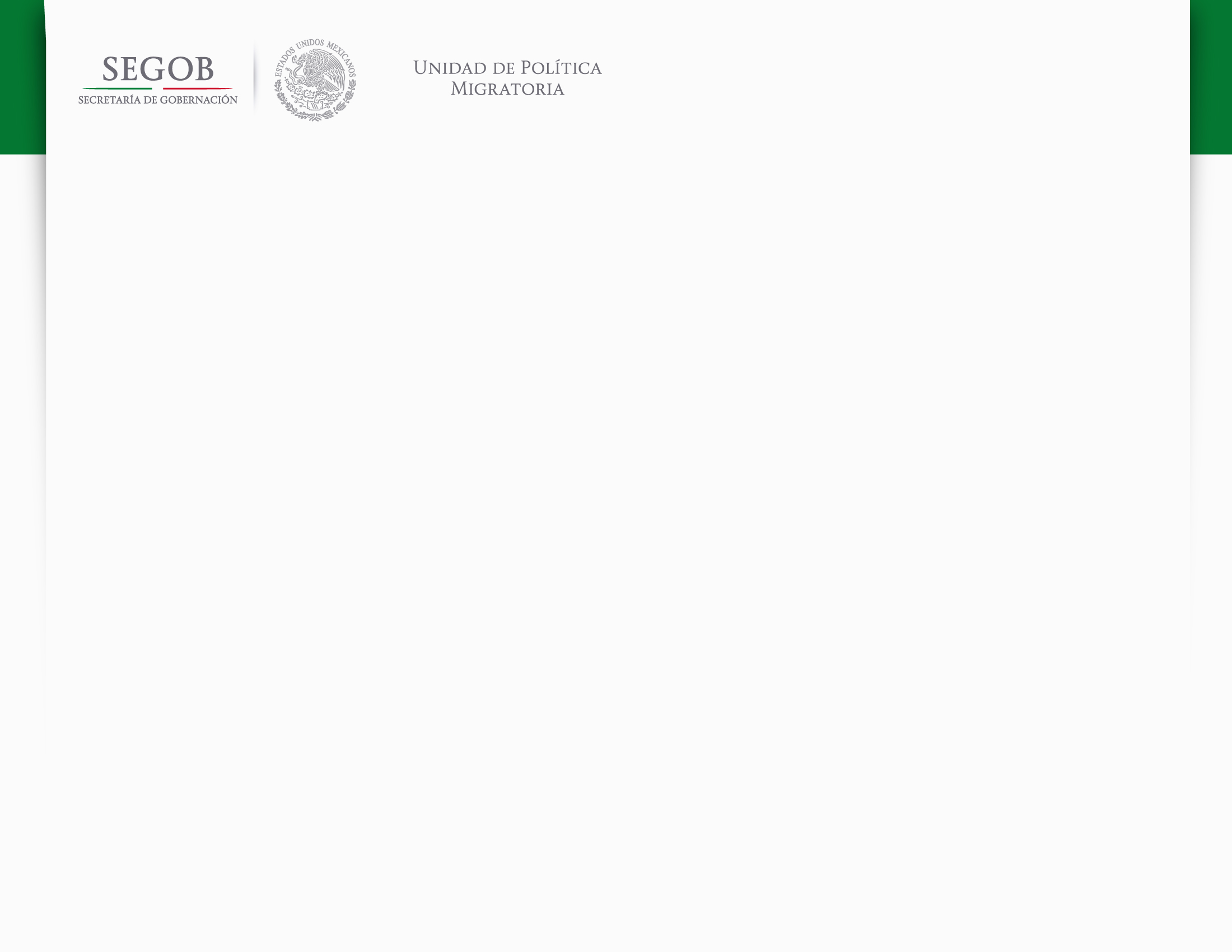 Centro de Estudios
Migratorios
Salud y Migración un enfoque estadístico.Inmigrantes Mexicanos y Centroamericanos en Estados Unidos
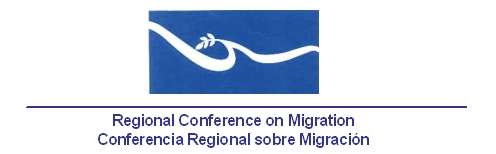 Taller de Migración y Salud
San José Costa Rica
27 y 28 de septiembre de 2016
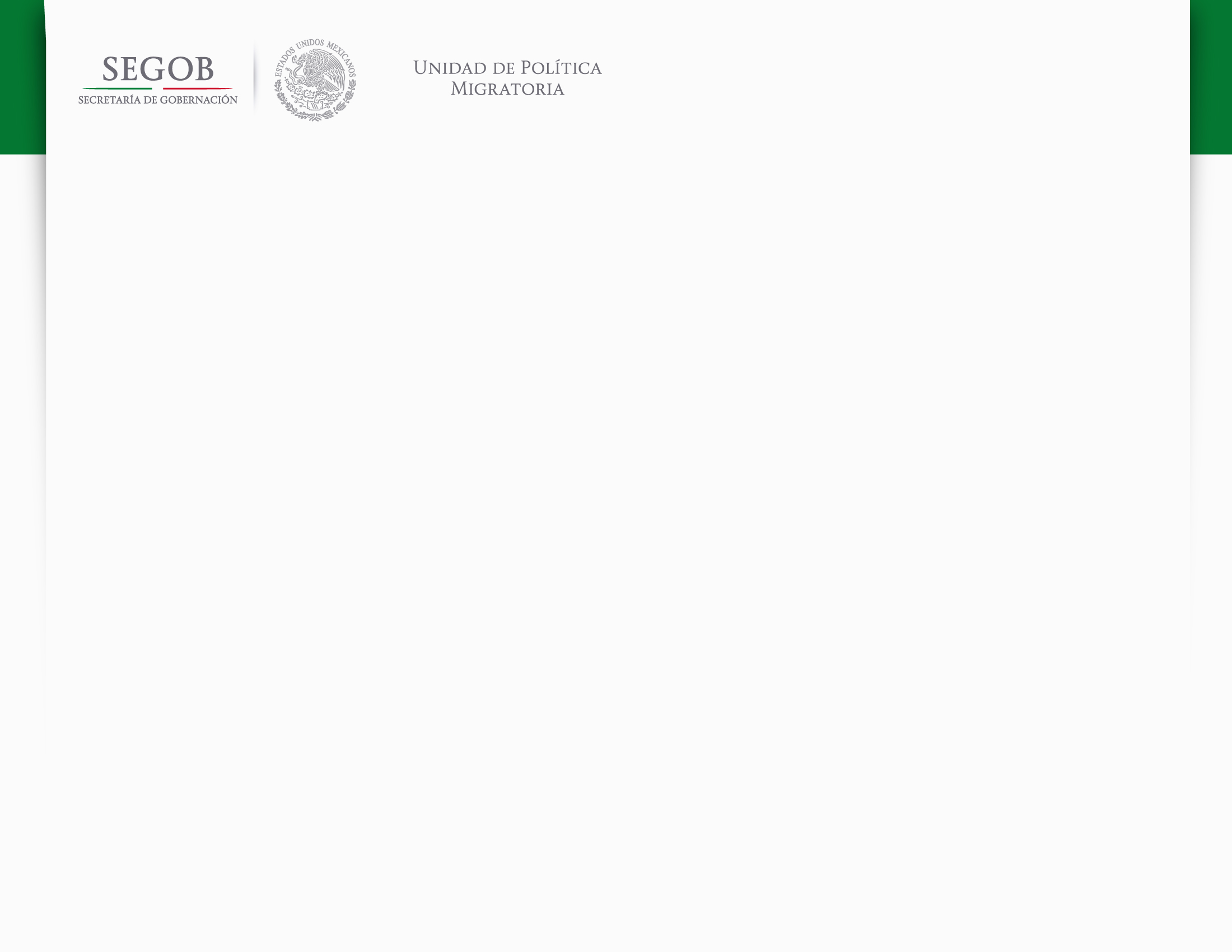 Centro de Estudios
Migratorios
Contenido
Población inmigrante en Estados Unidos
Grandes grupos de edad
Población inmigrante de 0 a 17 años en Estados Unidos
Población inmigrante de 18 años o más en Estados Unidos
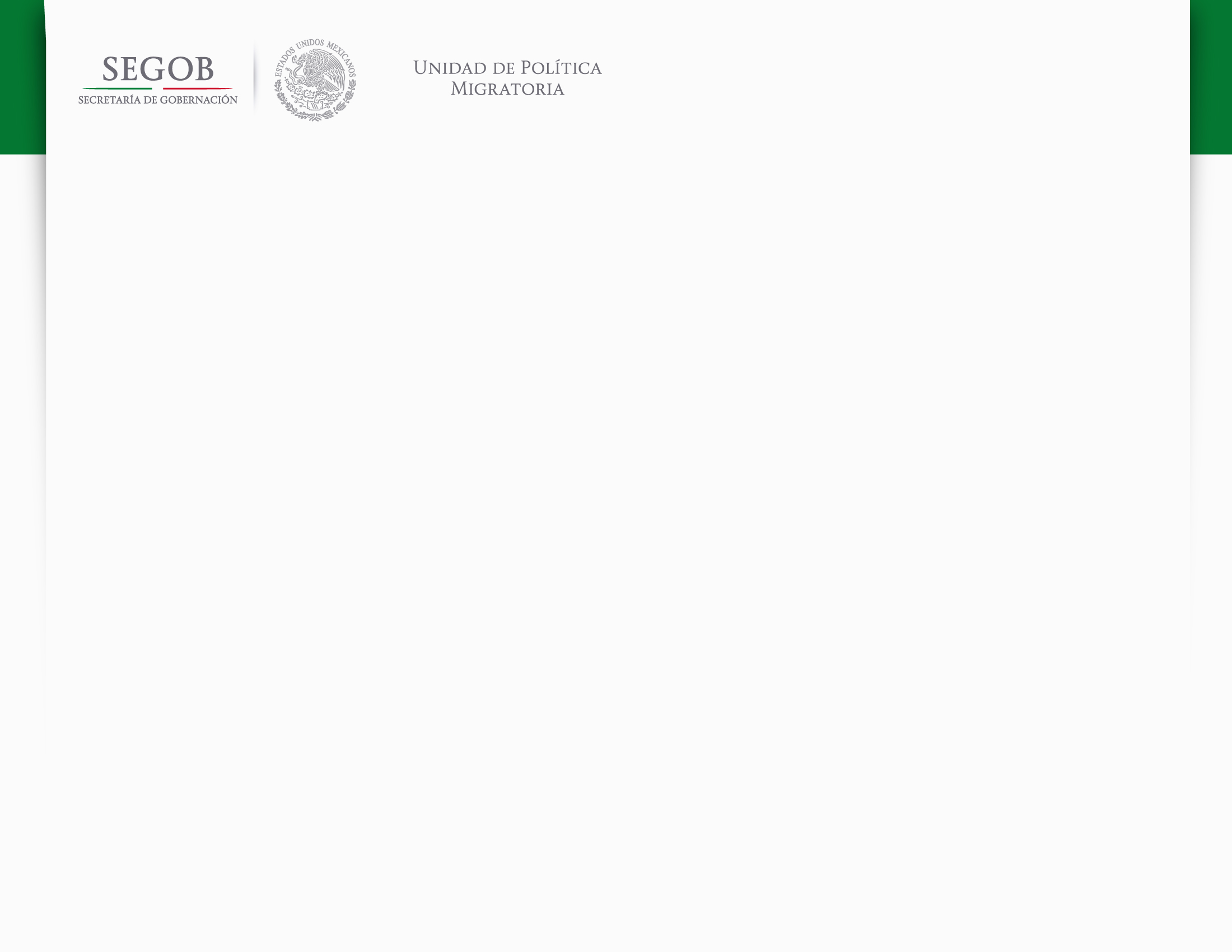 Centro de Estudios
Migratorios
Población total residente en 
Estados Unidos
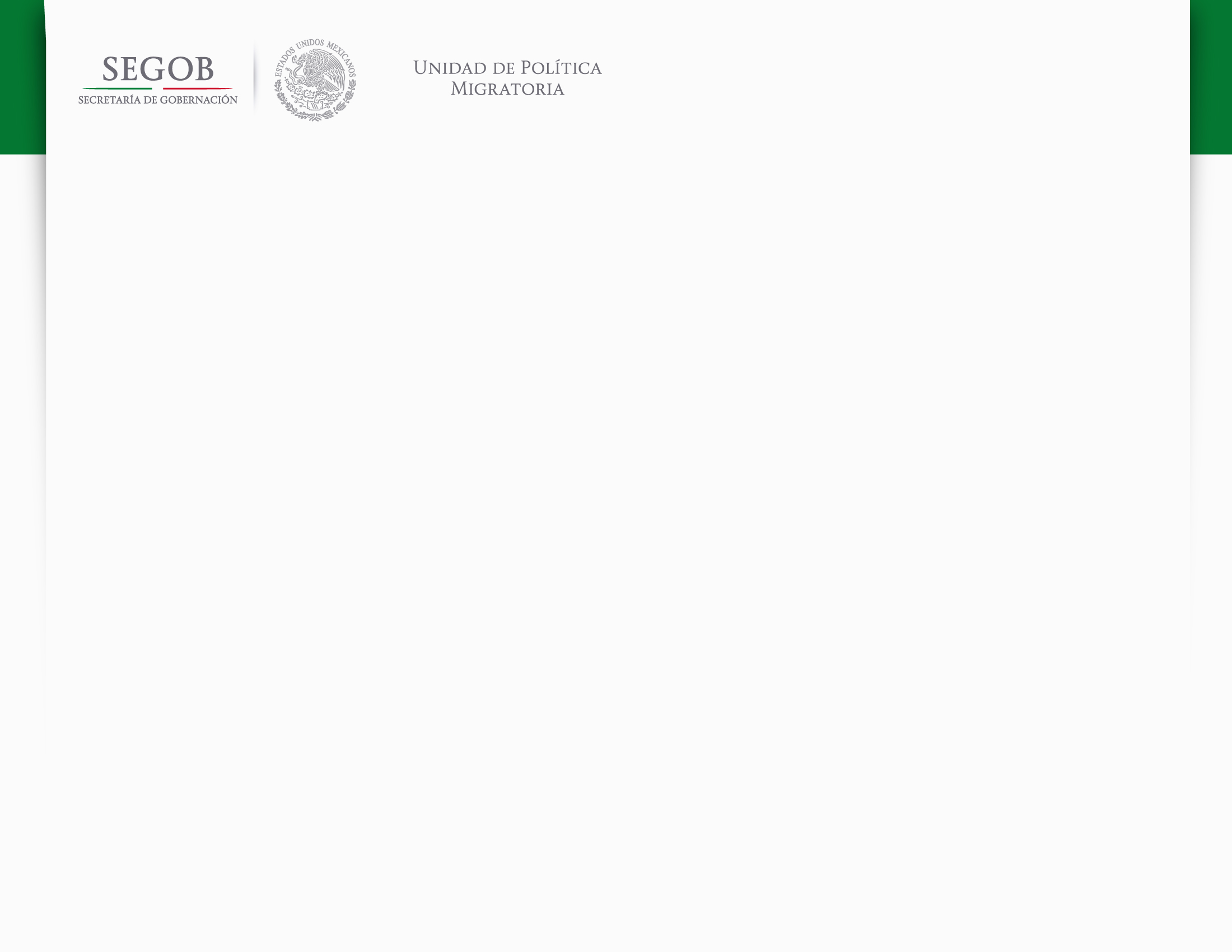 Centro de Estudios
Migratorios
Distribución de la población en Estados Unidos, según región de origen y etnia o raza, 2014
N: 313 096 338
Fuente: Estimaciones de la UPM con base en U.S. State Health Access Data Assistence Center, National Health Interview Survey (NHIS) 2014. Integrated Health Interview Series. Minneapolis: Universidad of Minnesota.
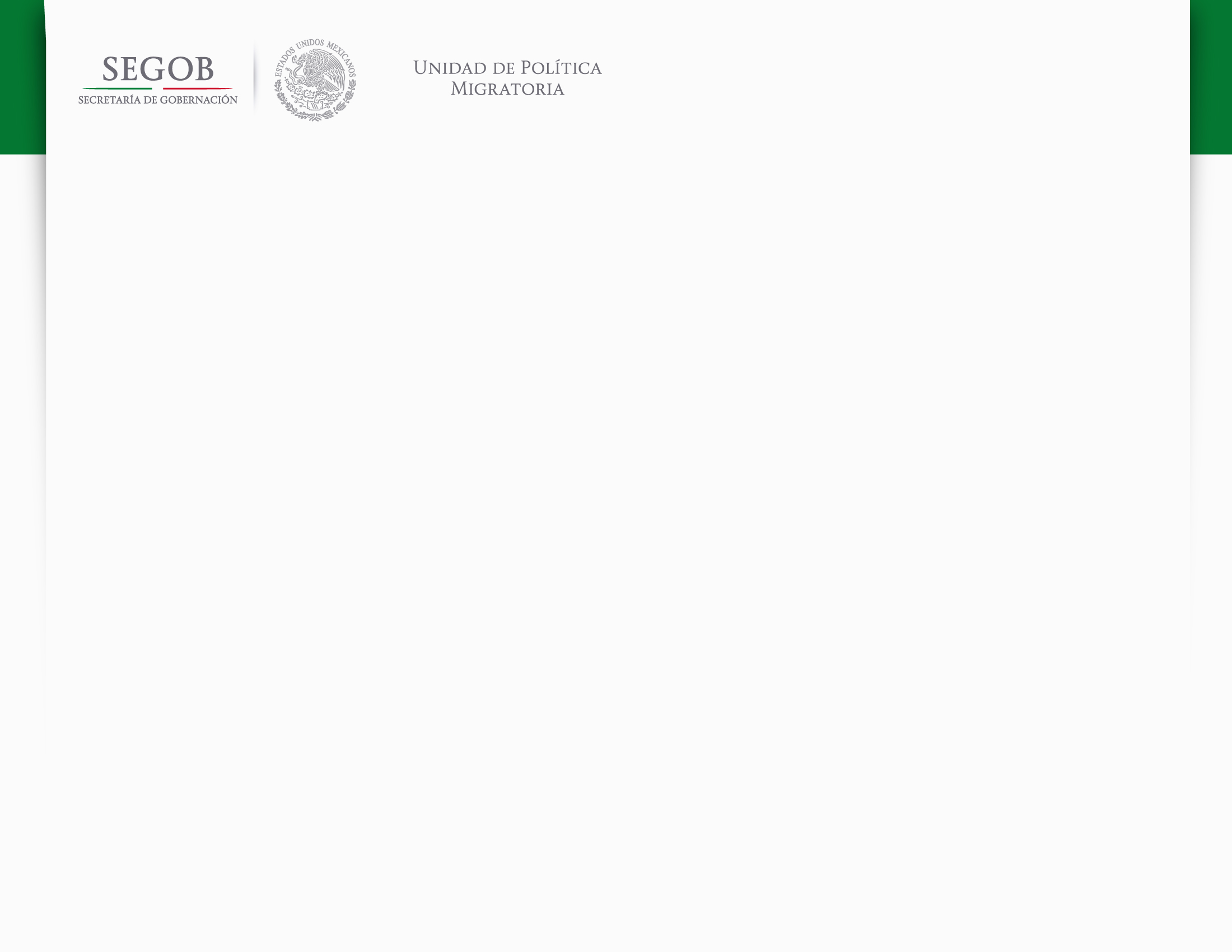 Centro de Estudios
Migratorios
Distribución de la población inmigrante en Estados Unidos, 
según región de origen por sexo, 2014
N: 47.0 M
12.6 M                                            5.9 M                                            28.5 M
Fuente: Estimaciones de la UPM con base en U.S. State Health Access Data Assistence Center, National Health Interview Survey (NHIS) 2014. Integrated Health Interview Series. Minneapolis: Universidad of Minnesota.
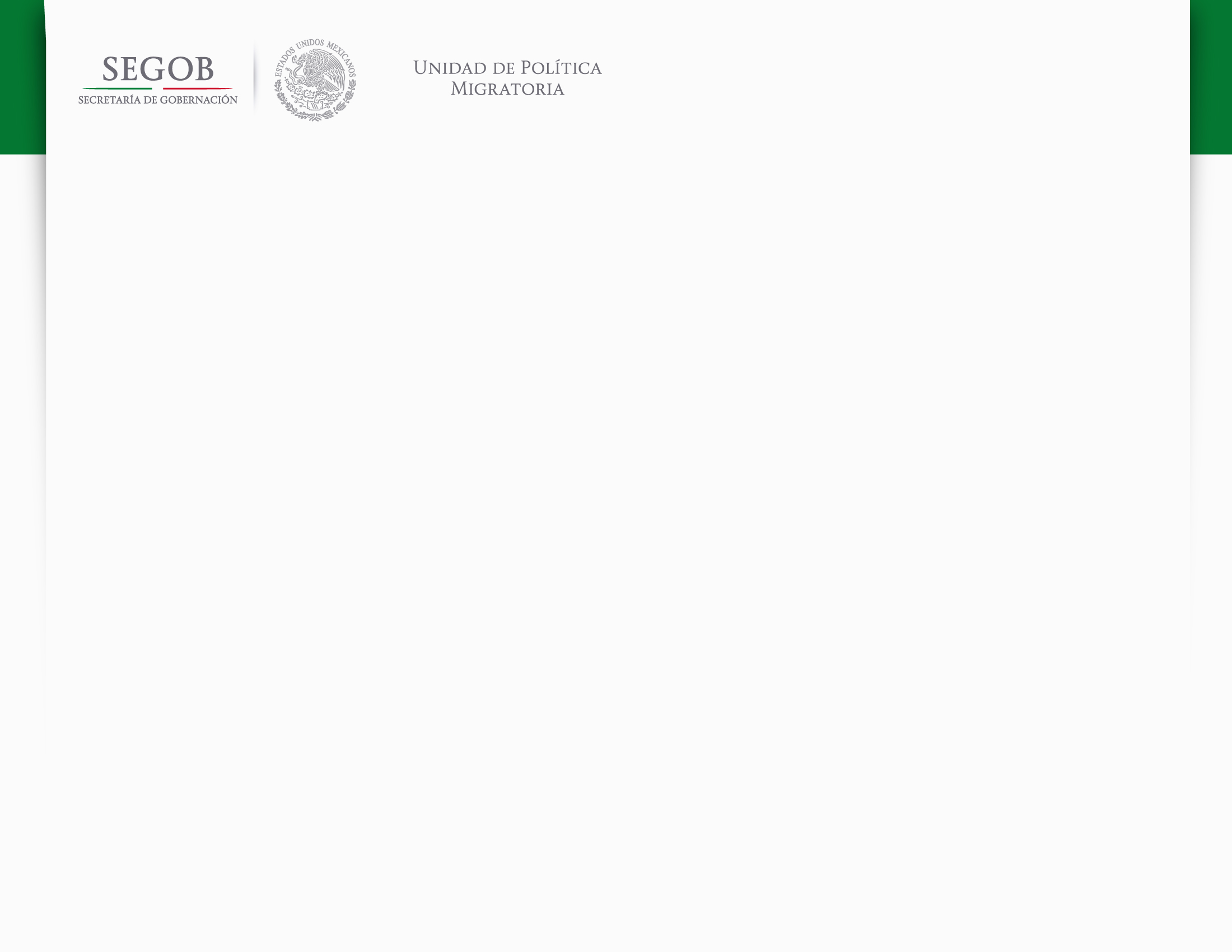 Centro de Estudios
Migratorios
Distribución de la población inmigrante en Estados Unidos, según región de origen, por grupos de edad, 2014
N: 47.0 M
12.6 M                                                5.9 M                                                 28.5 M
Fuente: Estimaciones de la UPM con base en U.S. State Health Access Data Assistence Center, National Health Interview Survey (NHIS) 2014. Integrated Health Interview Series. Minneapolis: Universidad of Minnesota.
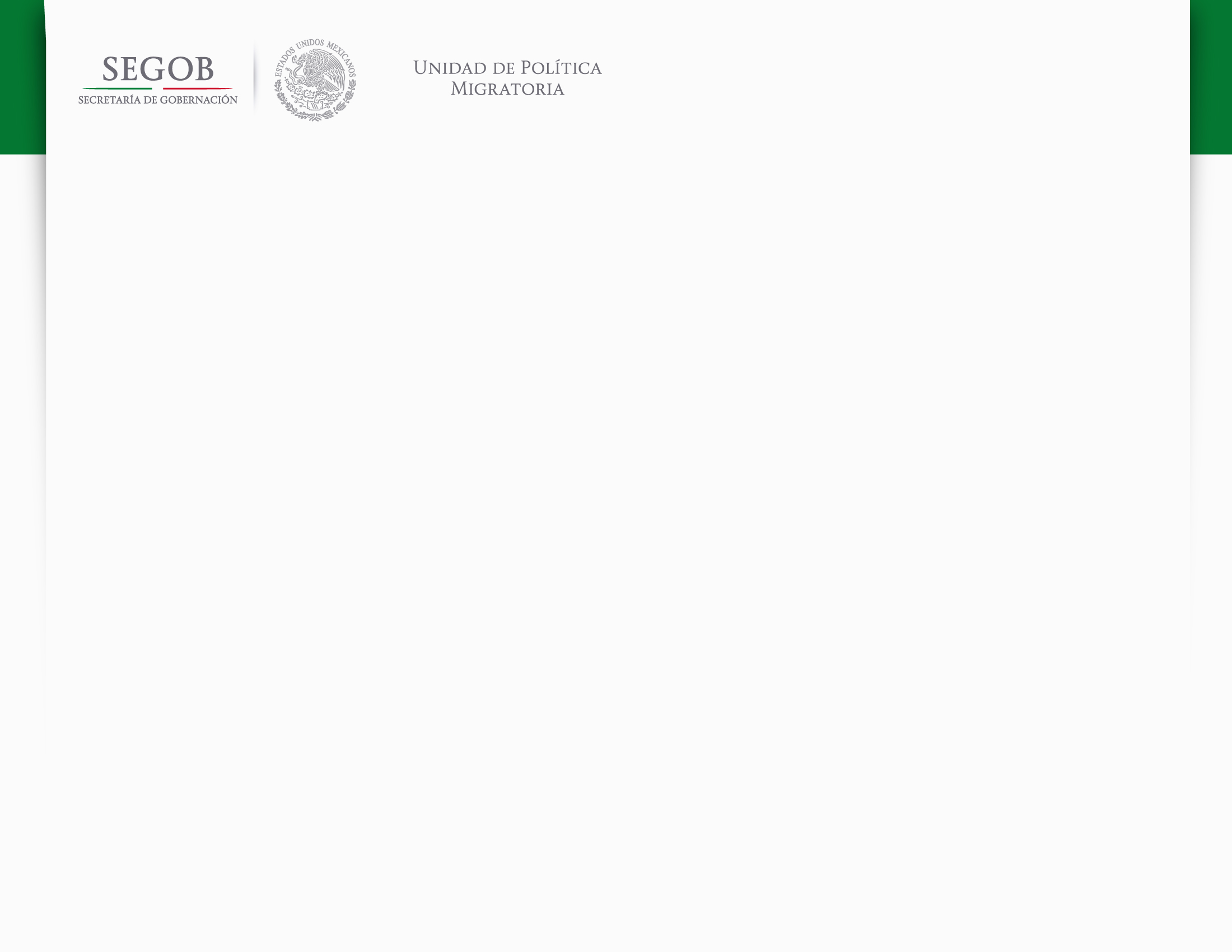 Centro de Estudios
Migratorios
Distribución de la población inmigrante en Estados Unidos, según región de origen, por percepción de salud, 2014
N: 47.0 M
12.6 M                                            5.9 M                                            28.5 M
Fuente: Estimaciones de la UPM con base en U.S. State Health Access Data Assistence Center, National Health Interview Survey (NHIS) 2014. Integrated Health Interview Series. Minneapolis: Universidad of Minnesota.
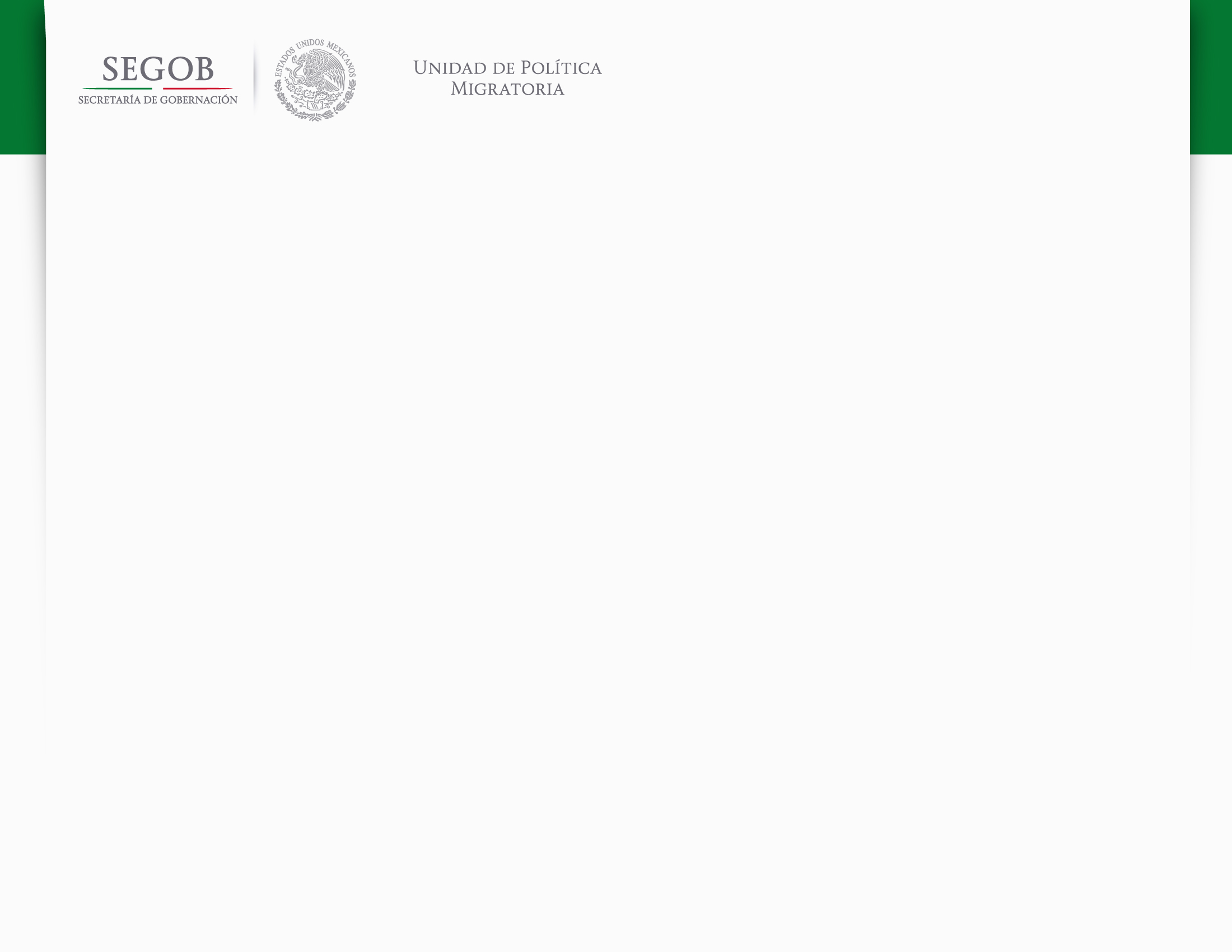 Centro de Estudios
Migratorios
Distribución de la población inmigrante en Estados Unidos sin lugar habitual de atención médica, según región de origen, 2014
N: 47.0 M
12.6 M                                                  5.9 M                                                 28.5 M
Fuente: Estimaciones de la UPM con base en U.S. State Health Access Data Assistence Center, National Health Interview Survey (NHIS) 2014. Integrated Health Interview Series. Minneapolis: Universidad of Minnesota.
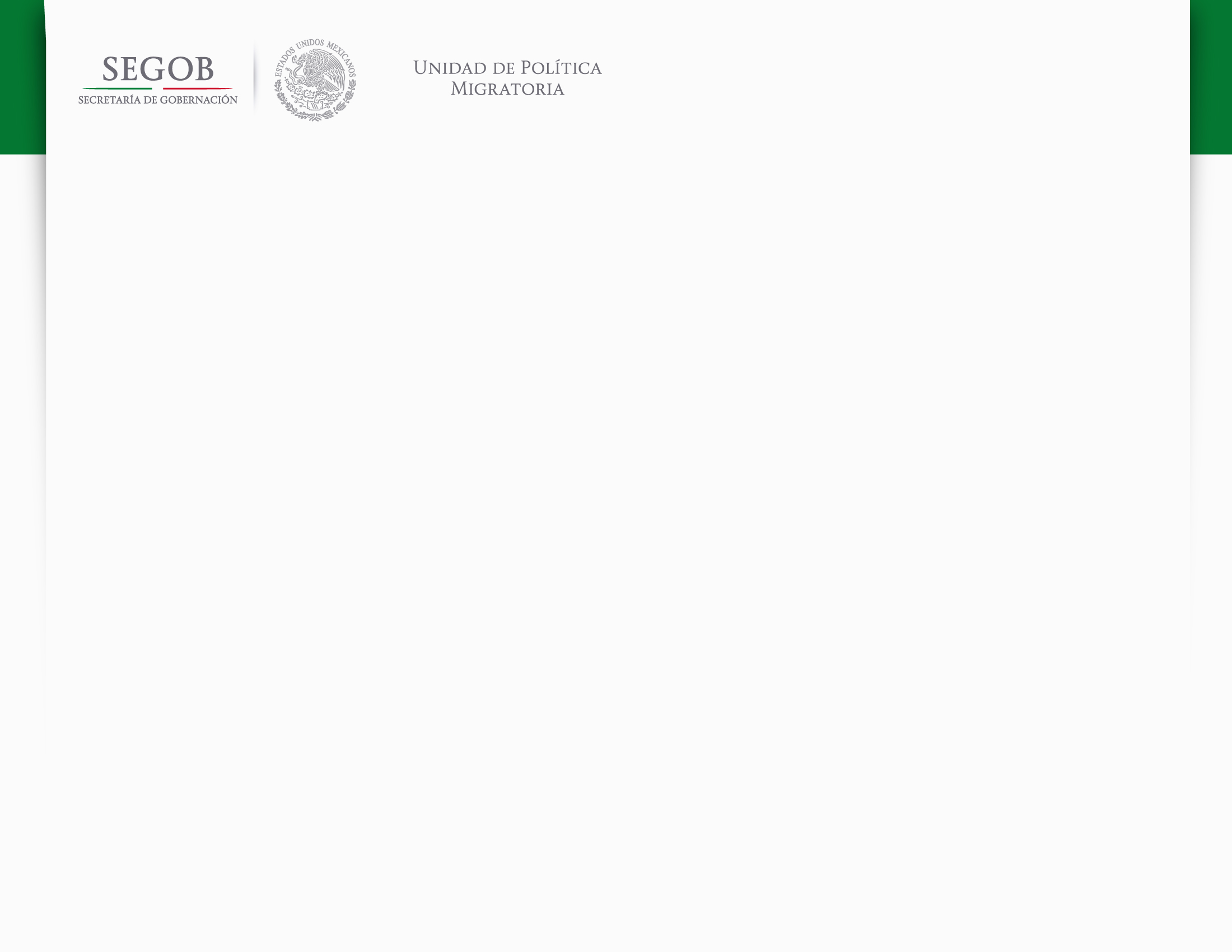 Centro de Estudios
Migratorios
Distribución de la población inmigrante con lugar habitual para su atención médica en Estados Unidos, según región de origen, 
por tipo de lugar de atención, 2014
N: 37.0 M
8.8 M                                                 4.4 M                                                  23.7 M
Fuente: Estimaciones de la UPM con base en U.S. State Health Access Data Assistence Center, National Health Interview Survey (NHIS) 2014. Integrated Health Interview Series. Minneapolis: Universidad of Minnesota.
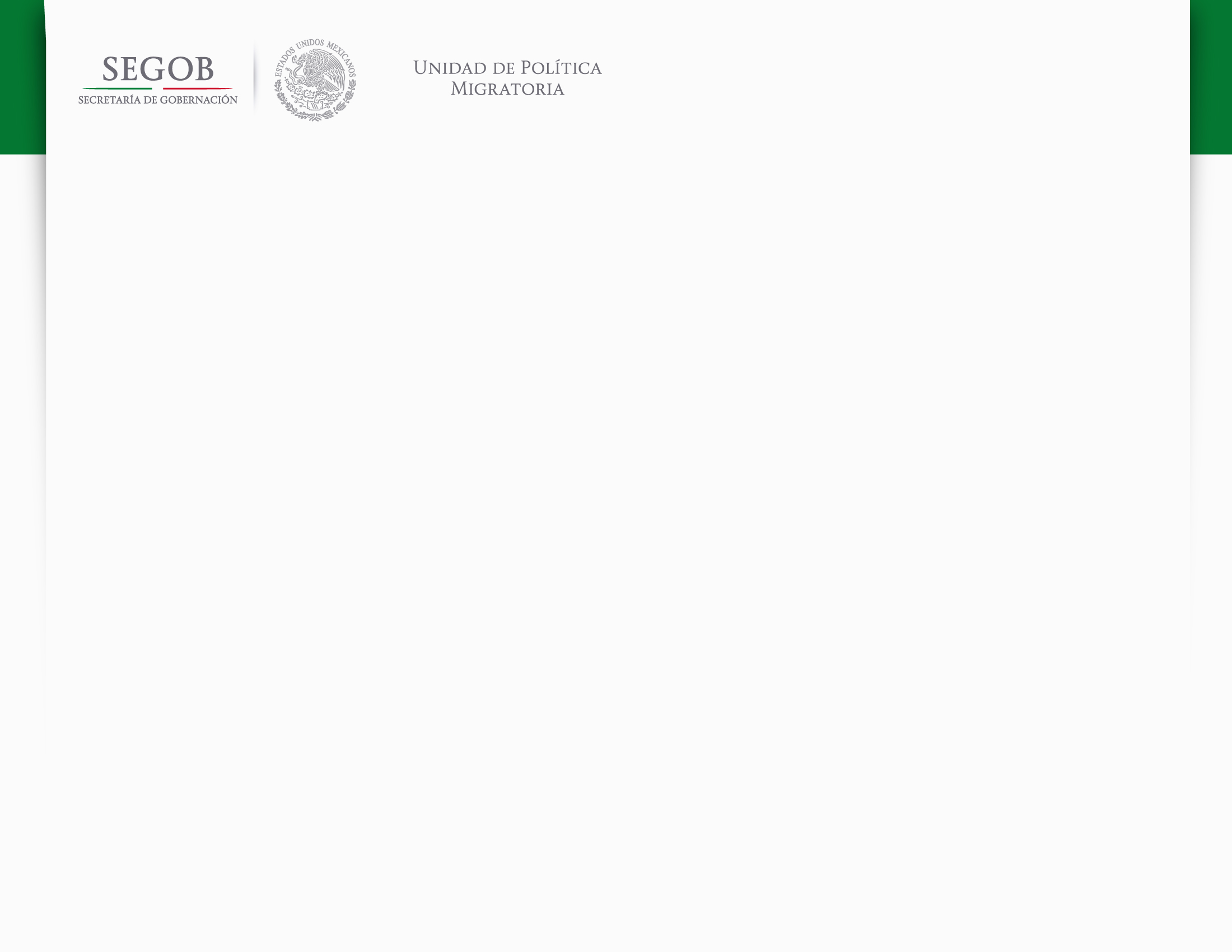 Centro de Estudios
Migratorios
Grandes grupos de edad
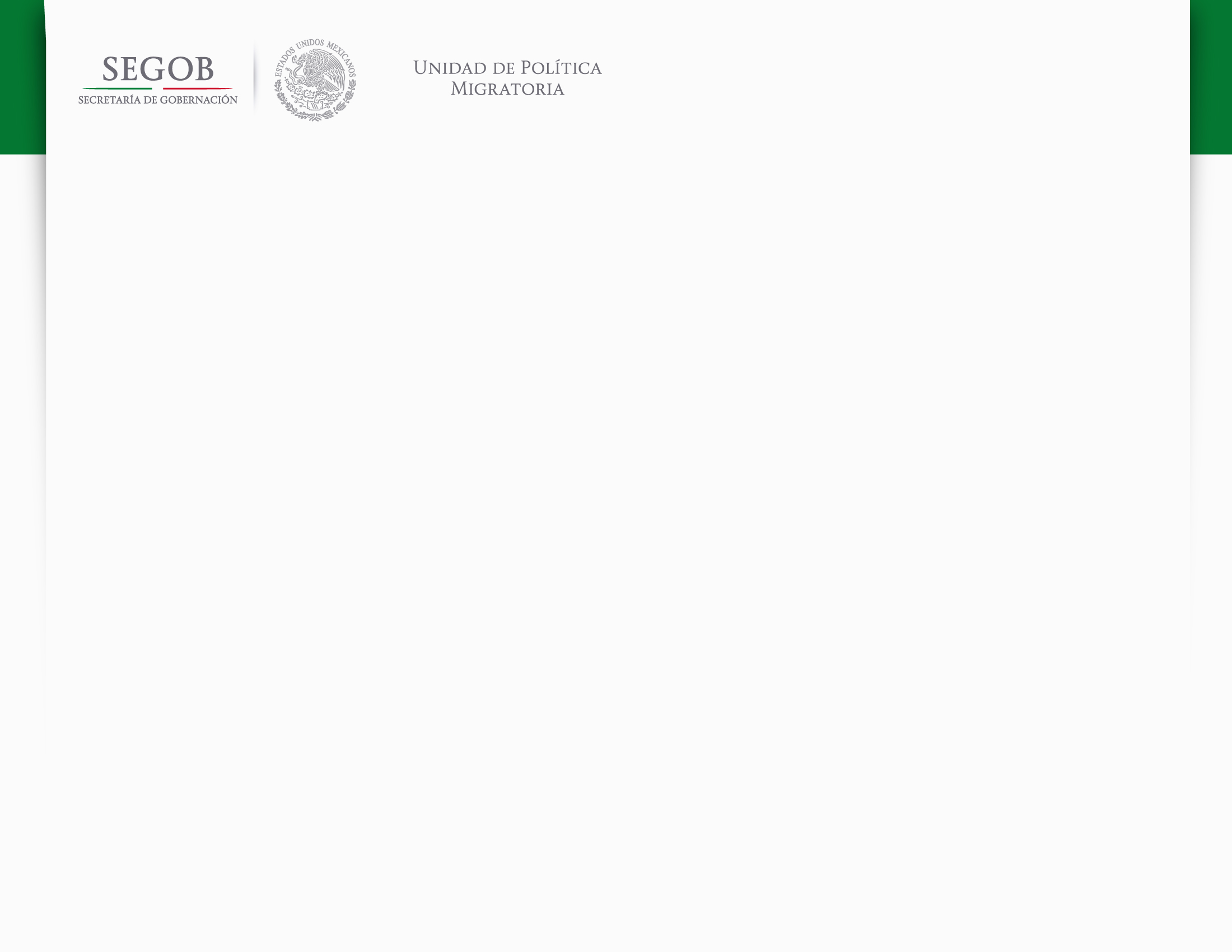 Centro de Estudios
Migratorios
Distribución de la población inmigrante en Estados Unidos, según región de origen, por grandes grupos de edad, 2014
Mexicanos
12.6 M
N: 47.0 M
Centroamericanos
5.9 M
Otras regiones
28.5 M
Fuente: Estimaciones de la UPM con base en U.S. State Health Access Data Assistence Center, National Health Interview Survey (NHIS) 2014. Integrated Health Interview Series. Minneapolis: Universidad of Minnesota.
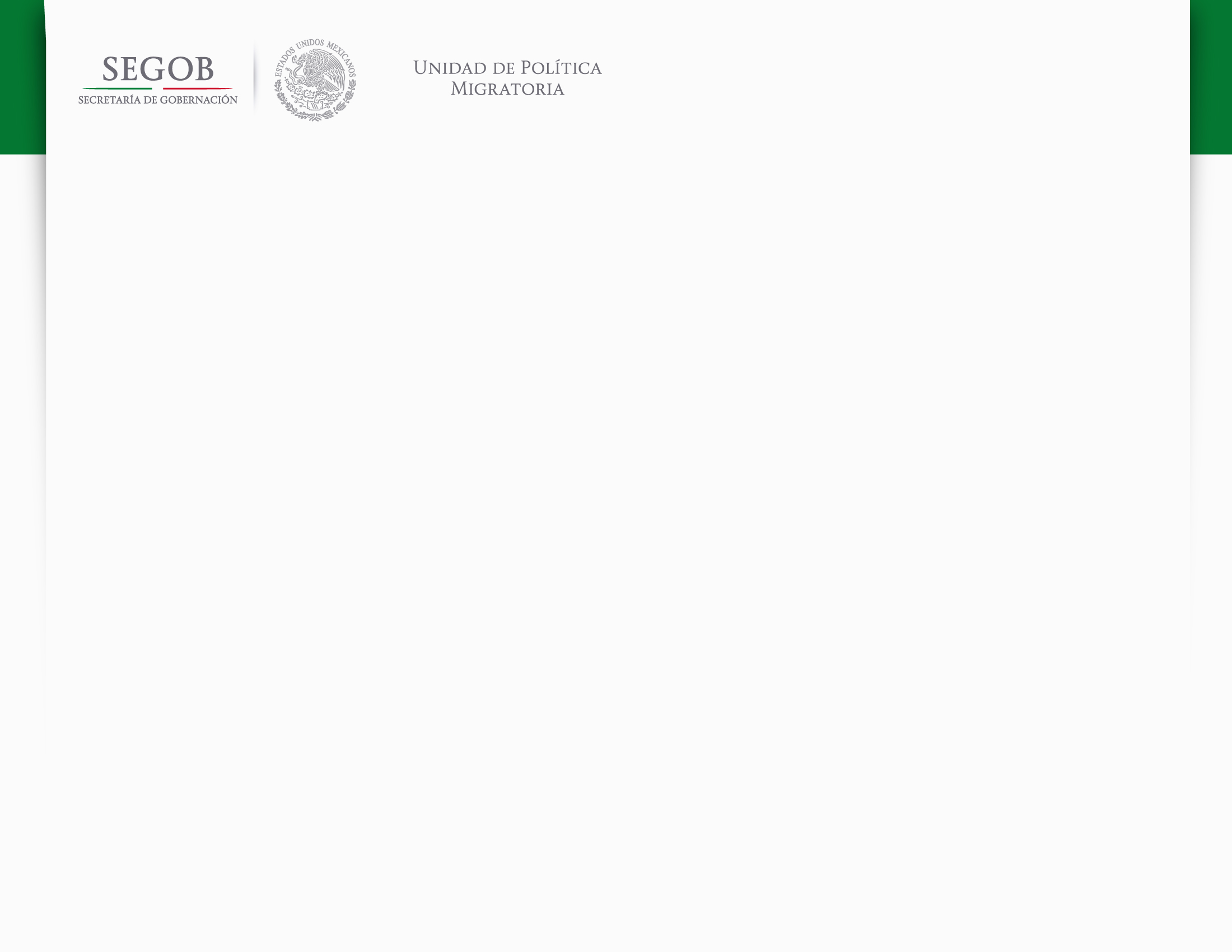 Centro de Estudios
Migratorios
Población inmigrante de 0 a 17 años en Estados Unidos
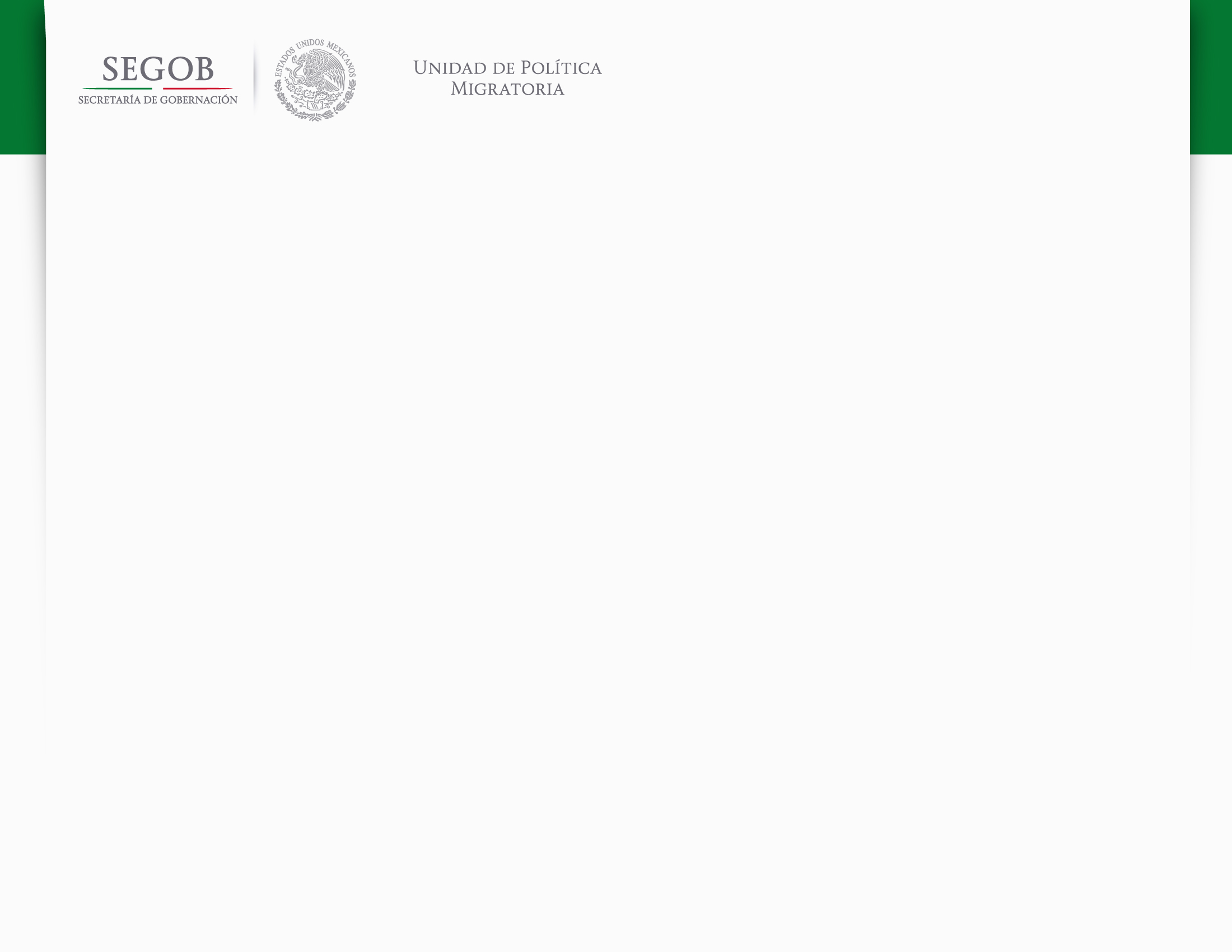 Centro de Estudios
Migratorios
Distribución de la población inmigrante de 0 a 17 años en Estados Unidos, según región de origen, por asistencia a revisiones médicas preventivas en los últimos 12 meses, 2014
N: 3.1 M
0.7 M                                                 0.4 M                                                  2.0 M
Fuente: Estimaciones de la UPM con base en U.S. State Health Access Data Assistence Center, National Health Interview Survey (NHIS) 2014. Integrated Health Interview Series. Minneapolis: Universidad of Minnesota.
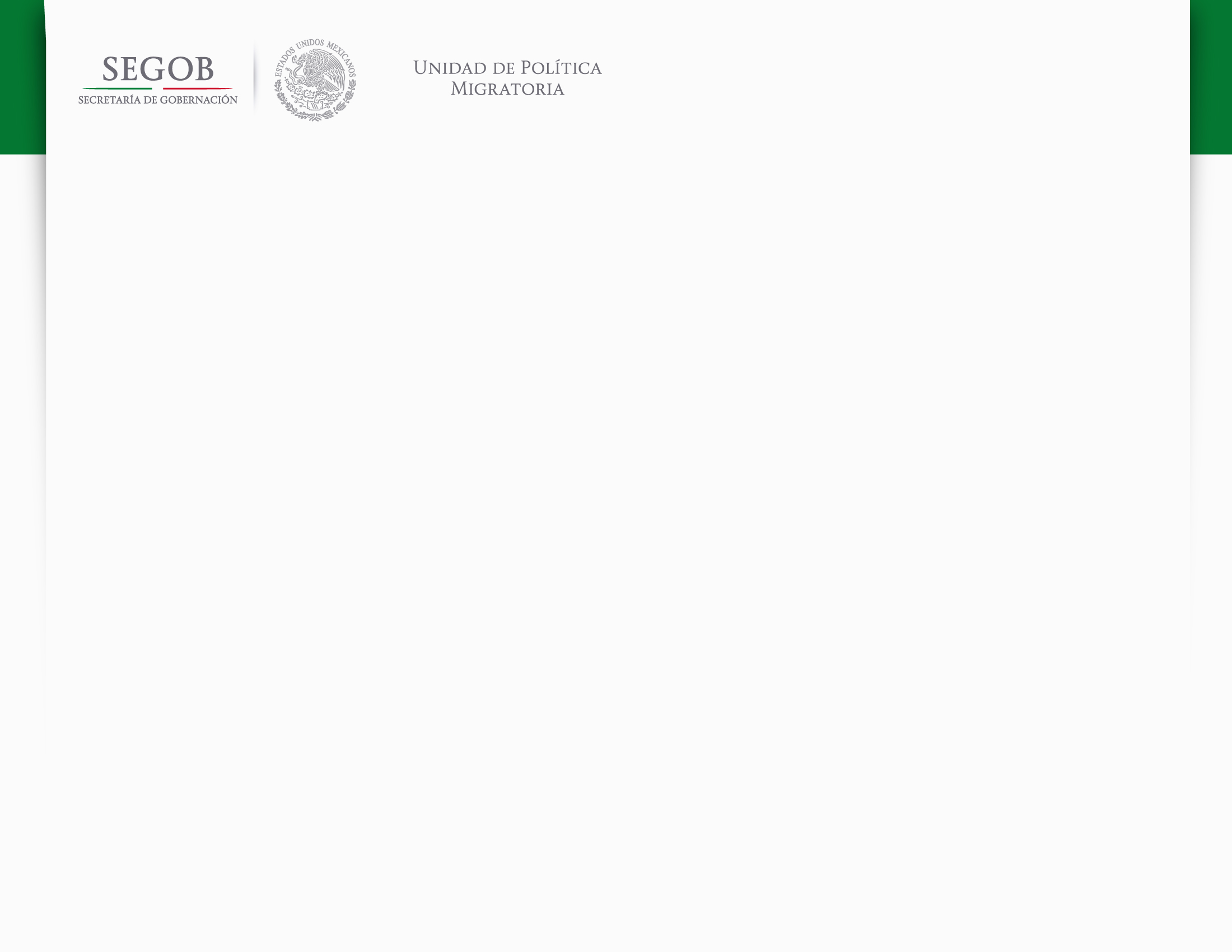 Centro de Estudios
Migratorios
Población inmigrante de 18 años o más en Estados Unidos
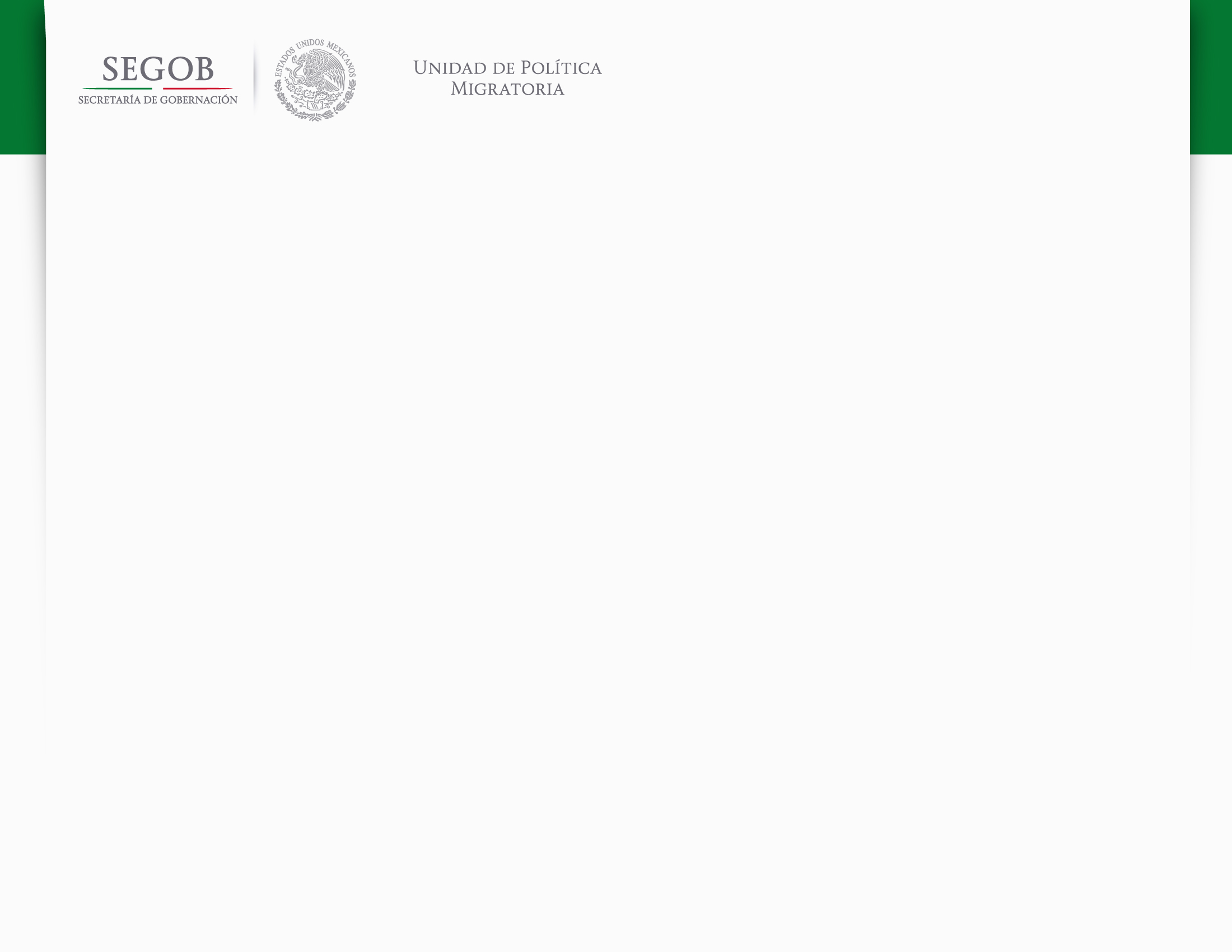 Centro de Estudios
Migratorios
Distribución de la población inmigrante de 18 años o más en Estados Unidos, según región de origen, por tiempo de su última visita al médico, 2014
N: 43.9 M
11.9 M                                                    5.5 M                                                   26.5 M
Fuente: Estimaciones de la UPM con base en U.S. State Health Access Data Assistence Center, National Health Interview Survey (NHIS) 2014. Integrated Health Interview Series. Minneapolis: Universidad of Minnesota.
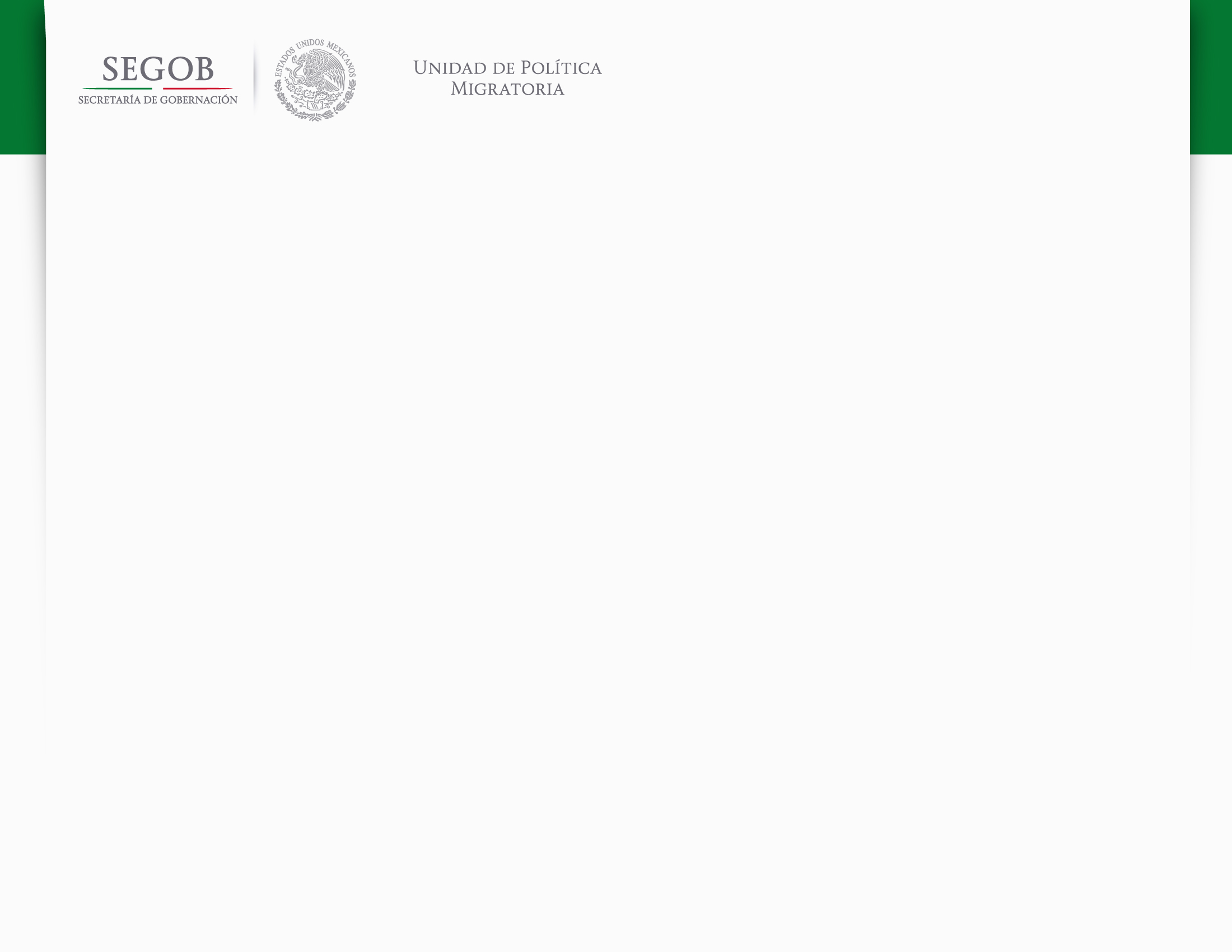 Centro de Estudios
Migratorios
Distribución de la población inmigrante de 18 años o más en Estados Unidos que ha sido diagnosticada de cáncer, diabetes, alguna enfermedad del corazón e hipertensión, según región de origen, 2014
N: 43.9 M
11.9 M                                                     5.5 M                                                  26.5 M
Fuente: Estimaciones de la UPM con base en U.S. State Health Access Data Assistence Center, National Health Interview Survey (NHIS) 2014. Integrated Health Interview Series. Minneapolis: Universidad of Minnesota.
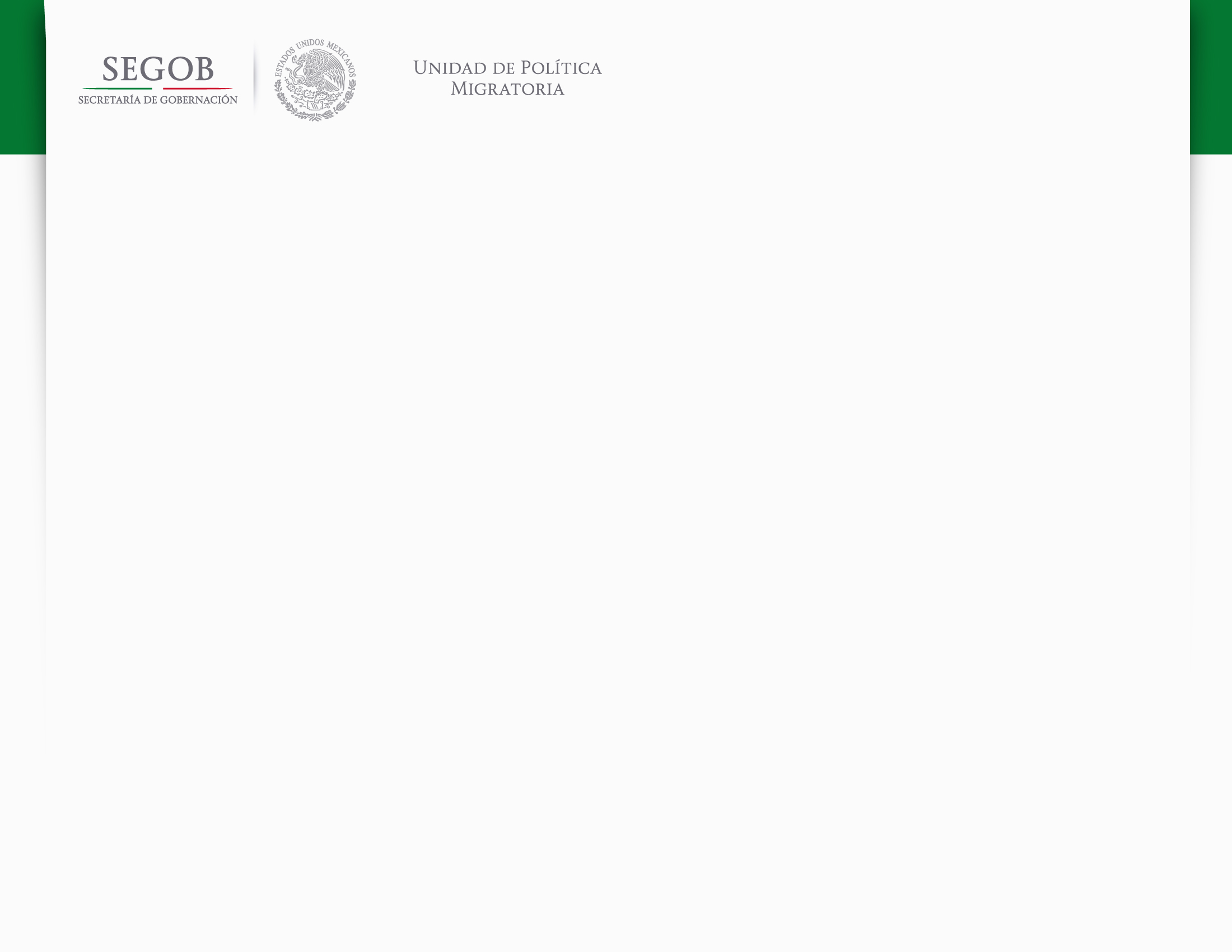 Centro de Estudios
Migratorios
Distribución de la población inmigrante de 18 a 64 años en Estados Unidos que alguna vez recibió la vacuna contra el Virus del Papiloma Humano (VPH), según región de origen, 2014
N: 37.5 M
11.0 M                                                   5.0 M                                                  21.5 M
Fuente: Estimaciones de la UPM con base en U.S. State Health Access Data Assistence Center, National Health Interview Survey (NHIS) 2014. Integrated Health Interview Series. Minneapolis: Universidad of Minnesota.
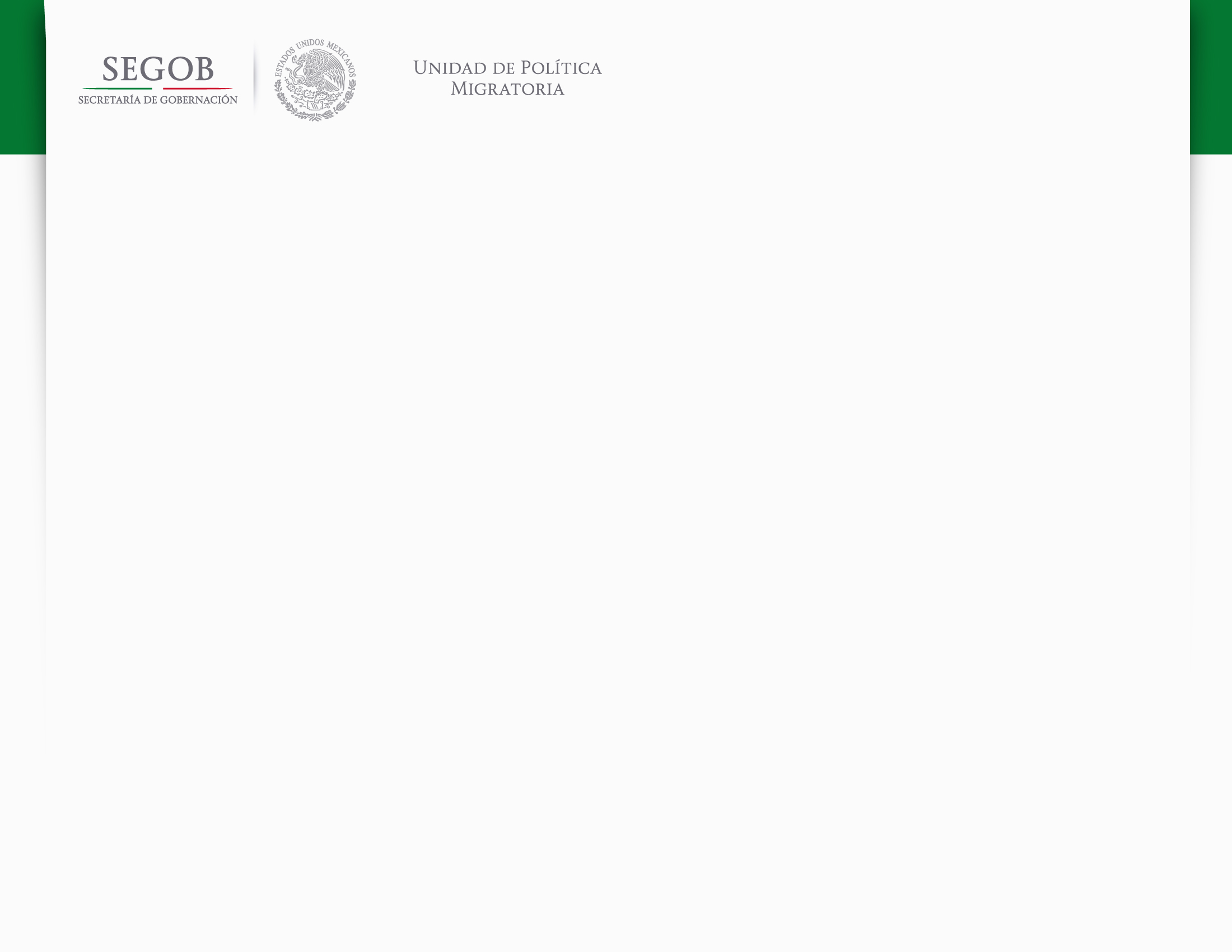 Centro de Estudios
Migratorios
Distribución de la población inmigrante de 18 años o más en Estados Unidos, según región de origen, por condición de contar con seguro médico el año previo, 2015
N: 43.2 M
11.5 M
3.6 M
28.3 M
Fuente: Estimaciones de la UPM con base en U.S. Census Bureau, Current Population Survey (CPS) 2015. Integrated Public Use Series (IPUMS) USA. Minneapolis: Universidad of Minnesota.
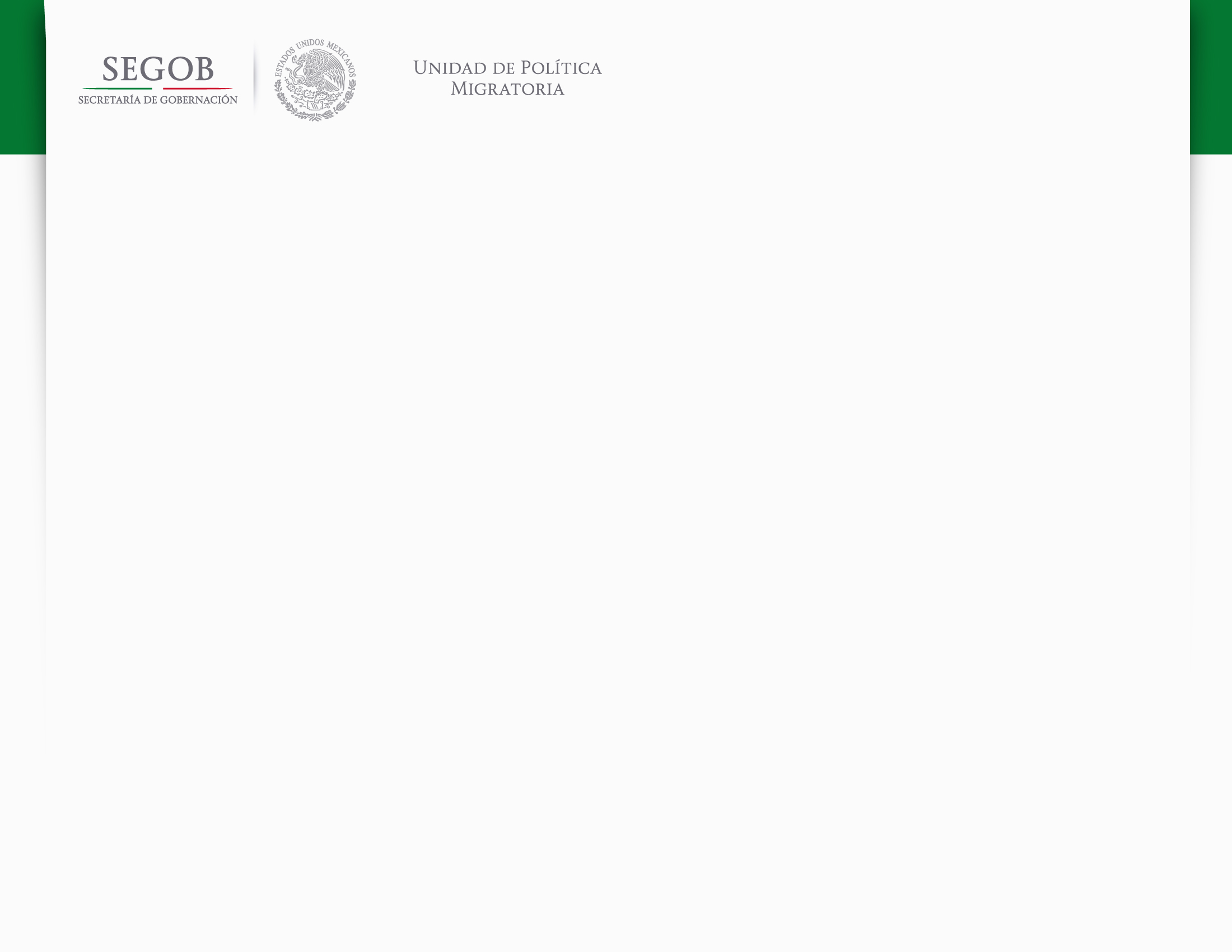 Centro de Estudios
Migratorios
Distribución de la población inmigrante de 18 años o más en Estados Unidos con seguro médico el año previo, según región de origen, por tipo de seguro médico, 2015
Fuente: Estimaciones de la UPM con base en U.S. Census Bureau, Current Population Survey (CPS) 2015. Integrated Public Use Series (IPUMS) USA. Minneapolis: Universidad of Minnesota.
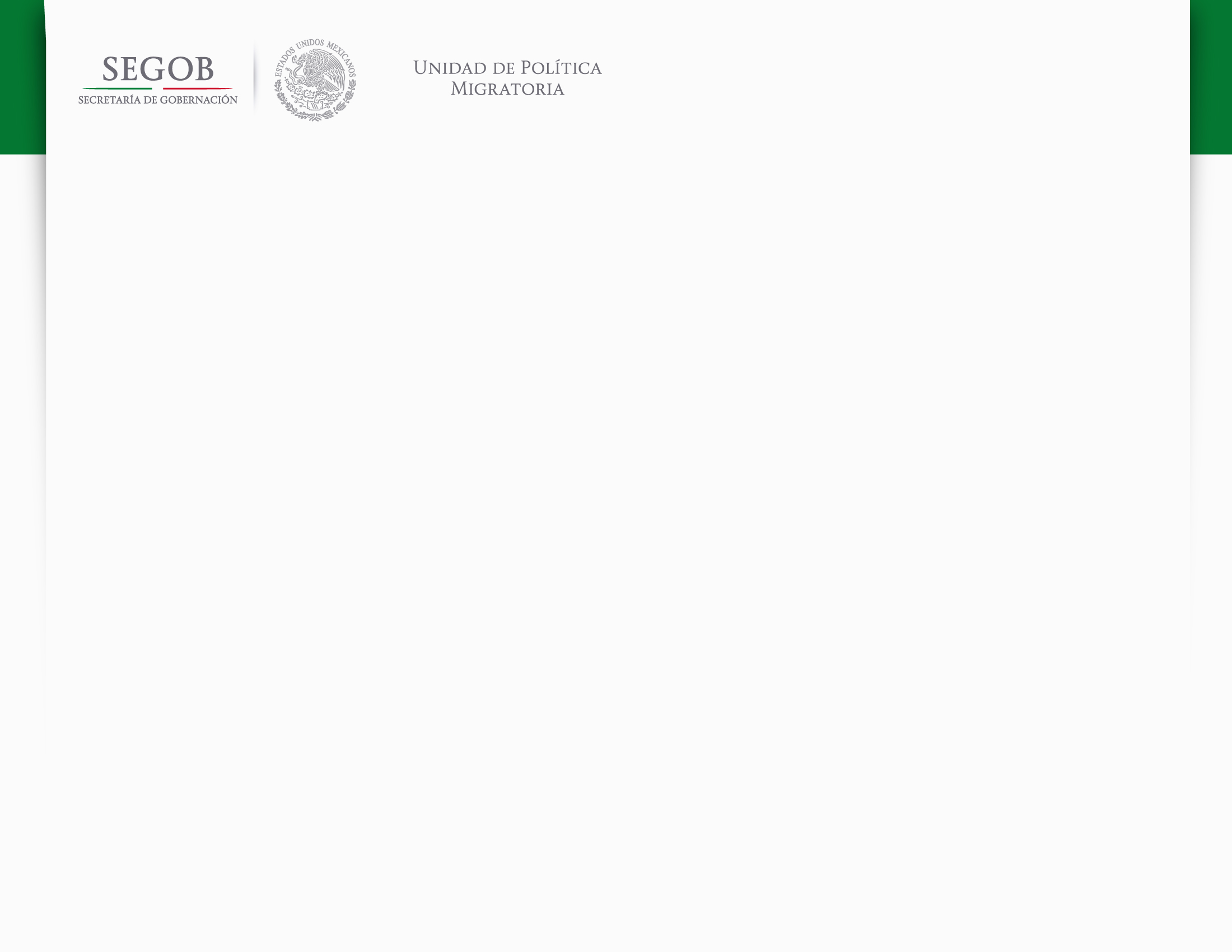 Centro de Estudios
Migratorios
Síntesis
Población inmigrante mexicana y centroamericana en desventajas respecto a los inmigrantes de otras nacionalidades.
Los centroamericanos se encuentran ligeramente en mejores condiciones que los mexicanos.
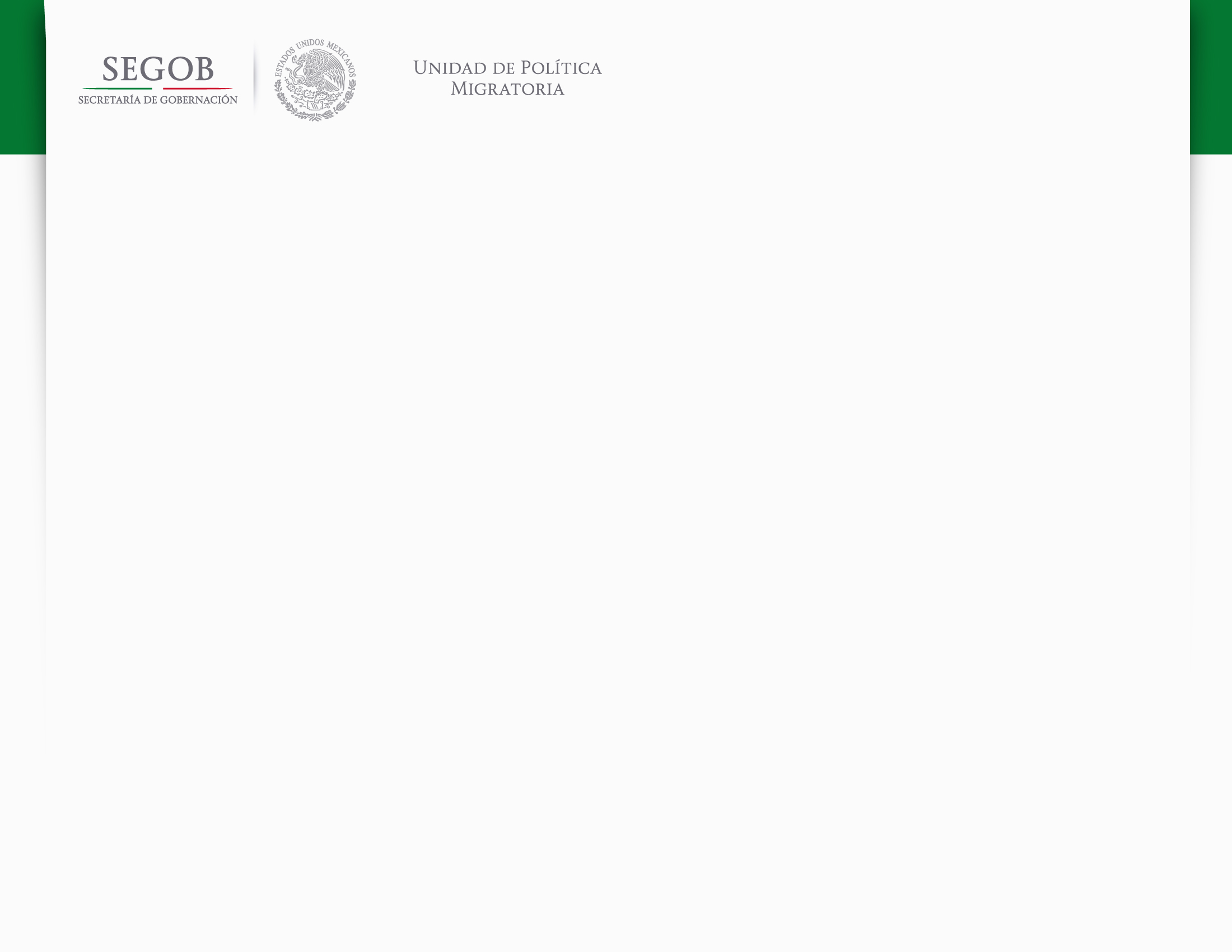 Centro de Estudios
Migratorios
¡Gracias!